Cyber-Bullying
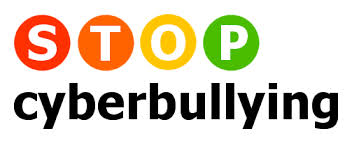 PowerPoint created by Angela Hummel and Ellen Towers, 2014		      
2014
Agenda
Introductions:  Angie Hummel—AOIT Coordinator, Ellen Towers,--Social Science Teacher,  Bryan Voeltner—GIS Teacher
Ed Code
Sources
Empowering Students
Cyber-Bullying Awareness Curriculum
GIS connections—use of social media
Q&A
California Ed Code:  Bullying
Code:  234.5
Adopted a policy that prohibits discrimination, harassment, intimidation, and bullying based on the actual or perceived characteristics set forth in Section 422.55 of the Penal Code and Section 220 of this code, and disability, gender, gender identity, gender expression, nationality, race or ethnicity, religion, sexual orientation, or association with a person or group with one or more of these actual or perceived characteristics. The policy shall include a statement that the policy applies to all acts related to school activity or school attendance occurring within a school under the jurisdiction of the superintendent of the school district.
Code:  32261
(d) It is the intent of the Legislature in enacting this chapter to encourage school districts, county offices of education, law enforcement agencies, and agencies serving youth to develop and implement interagency strategies, in-service training programs, and activities that will improve school attendance and reduce school crime and violence, including vandalism, drug and alcohol abuse, gang membership, gang violence, hate crimes, bullying, including bullying committed personally or by means of an electronic act, teen relationship violence, and discrimination and harassment, including, but not limited to, sexual harassment.
Code 32260
(a) There is hereby established the School/Law Enforcement Partnership, comprised of the Superintendent of Public Instruction
and the Attorney General. The duties of the partnership shall consist of all of the following:
   (1) The development of programs and policies necessary to implement the provisions of Article 5 (commencing with Section
32280).
   (2) The administration of safe school programs and all training, procedures, and activities conducted pursuant to this chapter.
Resources:  Cyber-Bulling Awareness
California Department of Education Website
http://www.stopbullying.gov/index.html 
Cyber-bullying Research Center
http://www.cyberbullying.us/aboutus.php 
Dr. Sameer Hinduja, Co-Director of the Cyber-Bullying Research Center 	
http://www.fau.edu/~hinduja/ 
Anti-Defamation League 
Regional Offices:  http://regions.adl.org/
Support to Combat Cyber-Bullying at your School:
Teachers
Principals
Parents and Guidance
Counseling/Guidance Office
Race, Human Relations and Advocacy Departments
School Police
Superintendent
Board of Education
Empowering Students:
Recruited AOIT and ASB students to be trained in Cyber-bullying Awareness presentation
20 students showed strong interest
Met after school for 1 week
Students formed groups
Students revised curriculum
Trained using good presentation skills
Practice
Student Involvement:
9th grade teachers lined up, presentation schedules set
	-presentation in a 50 minute class period

An adult needs to accompany student groups

5 student groups presented in 2 classrooms each

AOIT and ASB groups  scheduled in March to present to grades 6-8 at our feeder middle schools—becomes a recruitment tool as well
Cyber-Bullying Awareness Presentation
Curriculum used by student groups
expectations
We ask for your maturity, as the content being presented is serious. 
Content being presented may bring uncomfortable feelings, feel free to talk to us after the presentation
Respect 
Participation 
Confidentiality
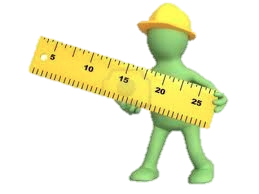 Agenda
What is Cyber-Bullying?
Effects and Consequences of Cyber-Bullying
Example of Cyber-Bullying—what can be done?
Video on positive actions
 Students analyze case scenarios in small groups
Students present action plans
(11th, and 12th grade or teacher follow up)
 Cyber-Bullying prevention Flash Mob Video
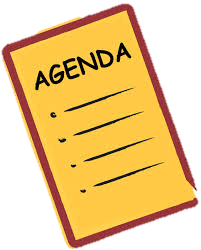 Purpose and Outcome
Purpose:  Analyze the negative effects and consequences of 
Cyber-Bullying

Outcome:  Students will analyze case scenarios of Cyber-Bullying in groups.  They will develop and present positive action plans to help prevent and stop Cyber-Bullying
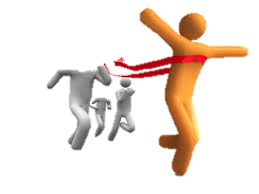 Warm-up
Think about a time you were bullied or witnessed someone being bullied.
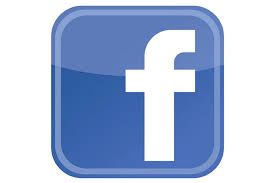 What is Cyber-Bullying?
Intentional mistreatment of others through computers, cell phones, and other electronic devices

Includes sending mean, hurtful or threatening messages or images of another person

Posting sensitive, private information for the purpose of hurting or embarrassing another

Pretending to be someone else in order to make a person look bad
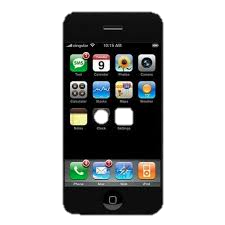 Effects and Consequences
Destroys trust within communities, friendships, classrooms
Creates a hostile environment
Result in psychological and physical harm to other
Can lead to violence
Can result in criminal charges being filed
Has ended with suicides and suicide attempts
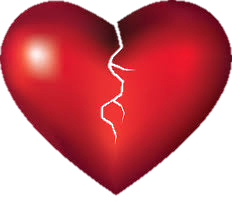 Effects Video:  Words do Hurt.
http://www.youtube.com/watch?v=TdkNn3Ei-Lg
Recent News video of bullying suicide
http://www.cnn.com/video/data/2.0/video/us/2013/09/13/nr-pkg-ganim-sedwick-bullying-suicide.cnn.html
Example Case Scenario
James is frustrated and saddened by the comments his school peers are making about his sexuality.  Furthermore, it appears a group of male students are creating fake e-mail accounts at yahoo.com and are sending love notes to other male students as if they came from James – who is mortified at the thought of what is happening.

What would you do if you were James?  
What are ways that James can deal with the embarrassment?  
What would be some incorrect or unacceptable ways that James might try to deal with this problem?
Positive Effective Responses toCyber-Bullying
Pink T-Shirt story:http://www.nbcnews.com/id/21134540/vp/21155376#21155376 

Osseo Nice Things:http://www.kare11.com/news/article/986868/391/Football-player-beats-cyber-bullies-at-own-game

Facebook Soccer Story http://www.youtube.com/watch?v=rpOvYWd4KW4
Cyber-BullyingCase Scenarios Group Work
1.  Form groups of 3
2.  Each Group member receives a different case scenario about cyber-bullying
3.  Read your case study silently and use the guiding questions to think up non-violent, appropriate responses to the situation and actions that can be taken
4.  Share your scenario with your group and some actions you might take
What you do if you’re being cyber-bullied
Don’t respond to and don’t forward cyber-bullying messages

Keep evidence of cyber-bullying. Record the dates, times, and descriptions of instances when cyber-bullying has occurred. Save and print screenshots, emails, and text messages. Use this evidence to report cyber-bullying to web and cell phone service providers.

Block the person who is cyber-bullying.
Resources at Hoover
People you can talk to: 
School Counselor 
Trusted Teacher 
Health Center 
Parent Center
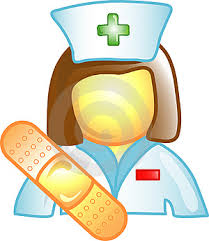 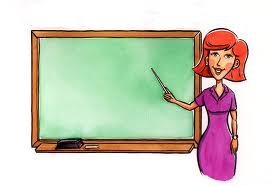 Students Speak Out
Make an anonymous phone, text or web tip about dangerous activity at your school or in the community.

Call:  (888) 580-8477
Text 274637
Visit :  studentsspeakingout.org & commonsensemedia.org
Flashmob: http://www.youtube.com/watch?v=MhYyAa0VnyY
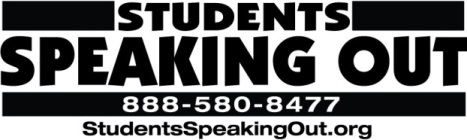 Data on Presentation Effectiveness
Who: 64 9th Grade Students

When: November 5, 2013

Where:  Hoover High School Library 

How: Via PowerPoint and YouTube/Media Videos
Results
Overall, there was an increase in students attitude, knowledge and skills 

 18% increase in students who believe they should stand up against cyber-bullying, and 4% increase  in use of positive skills to deal with cyber-bullying

 54% increase in knowledge of where cyber-bullying occurs
Cyber Security
Connect  to Advisory Board
Raise awareness of online safety
Examples of do’s and don’ts 
Students teach students
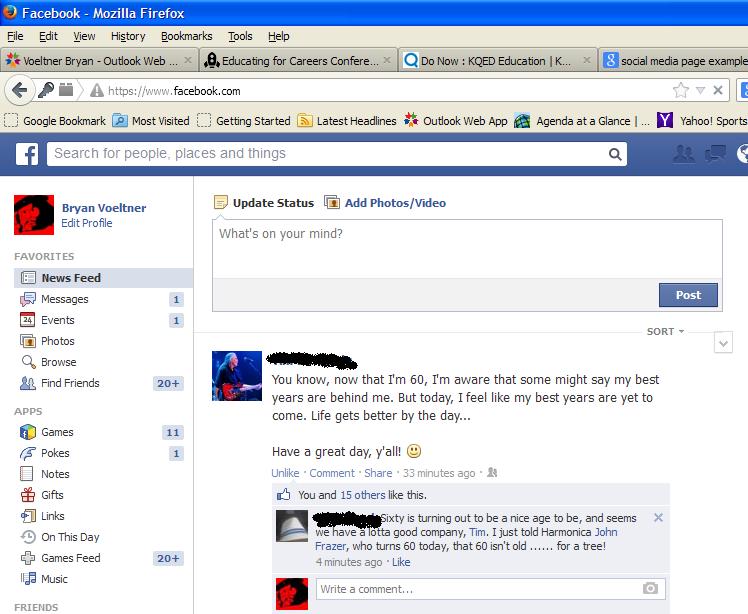 Cyber responsibility
Giving students responsibility
Positive online image
Personal branding
School reputation
Professional communities
Online Mentoring





www.icouldbe.org
http://blogs.kqed.org/education/category/do-now/
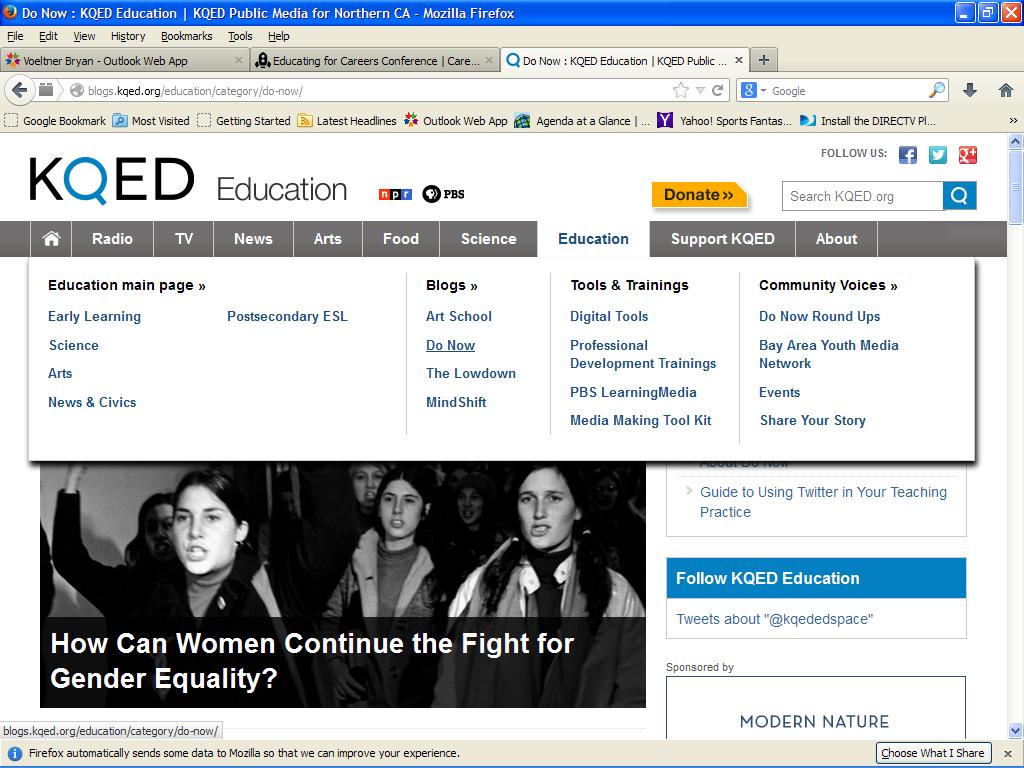 Questions
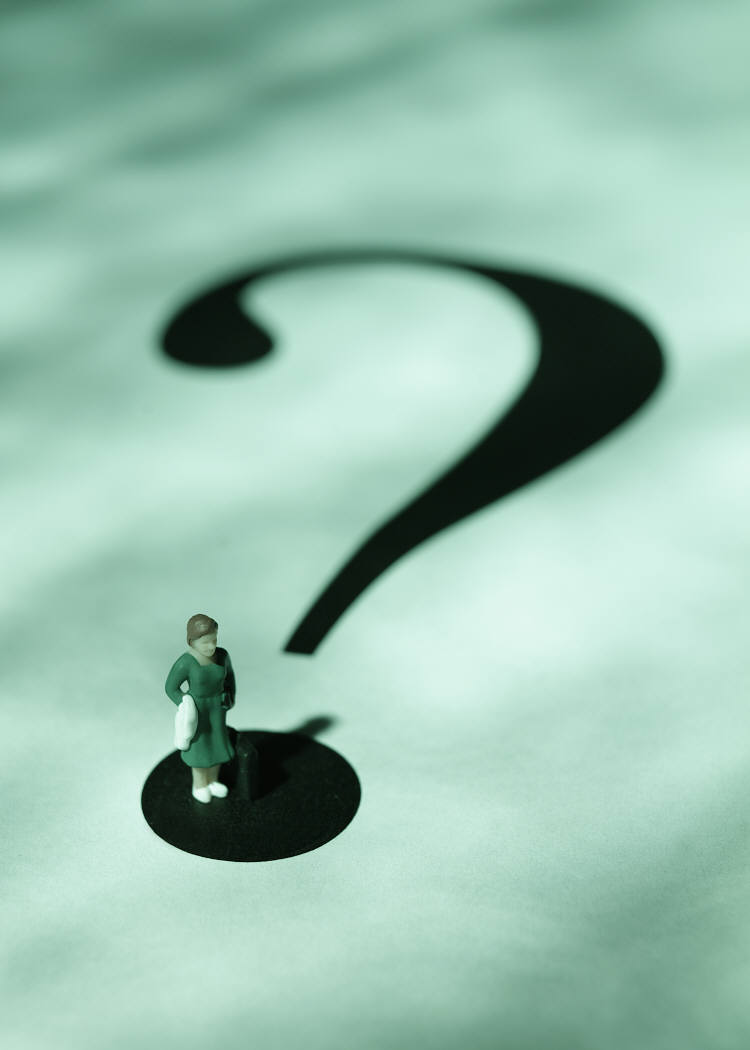 Q & A